The Platypus Philosophy
Trish Kerin
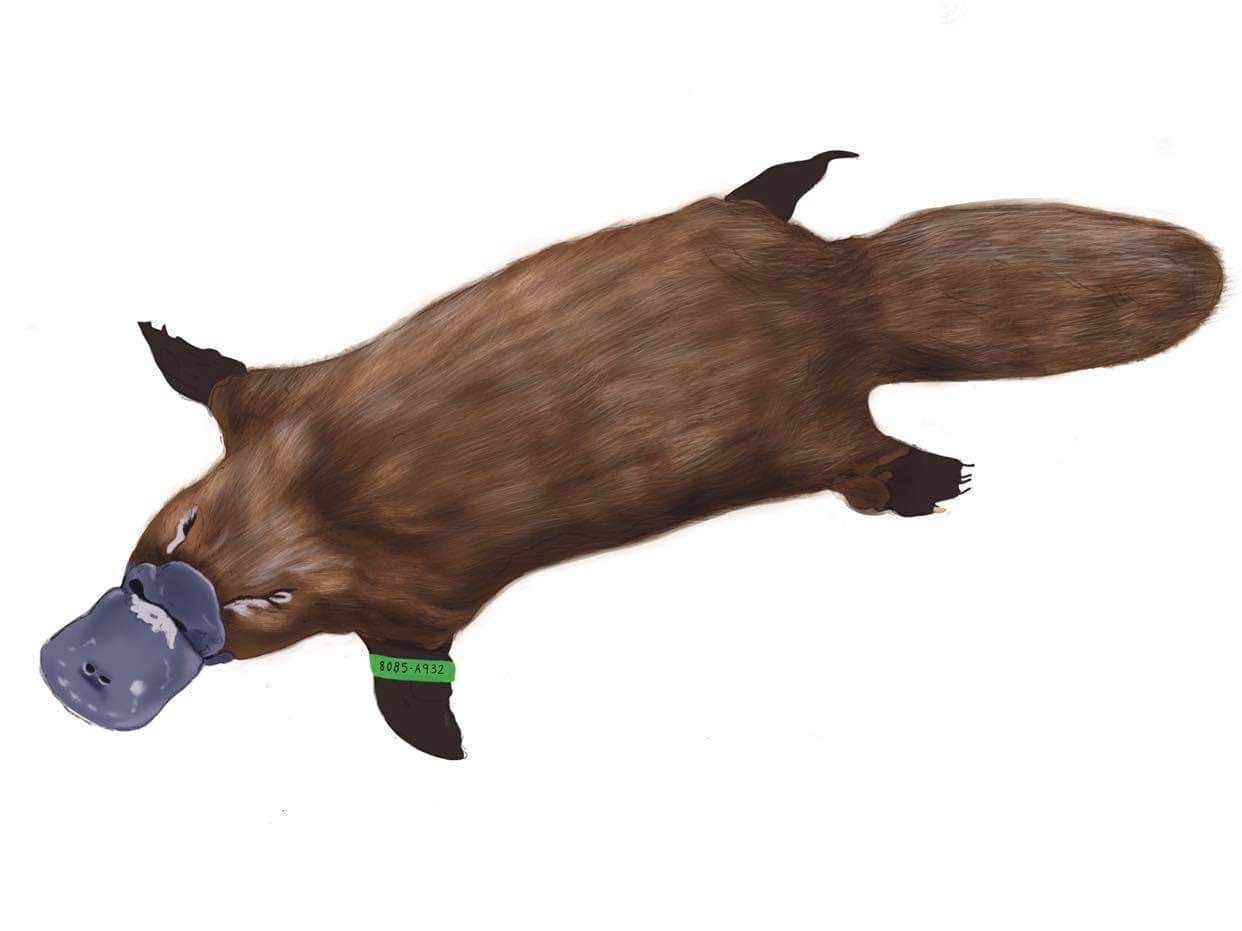 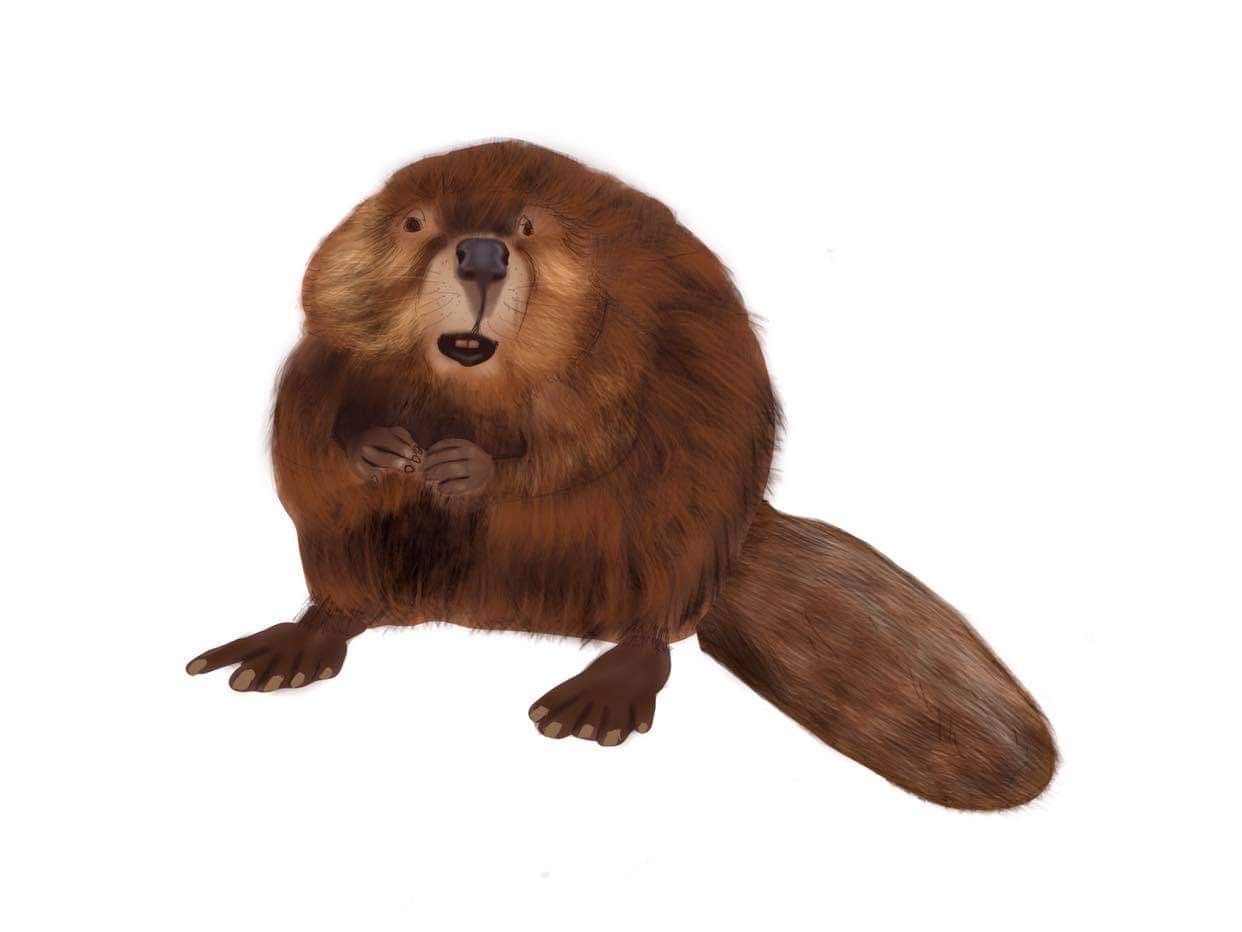 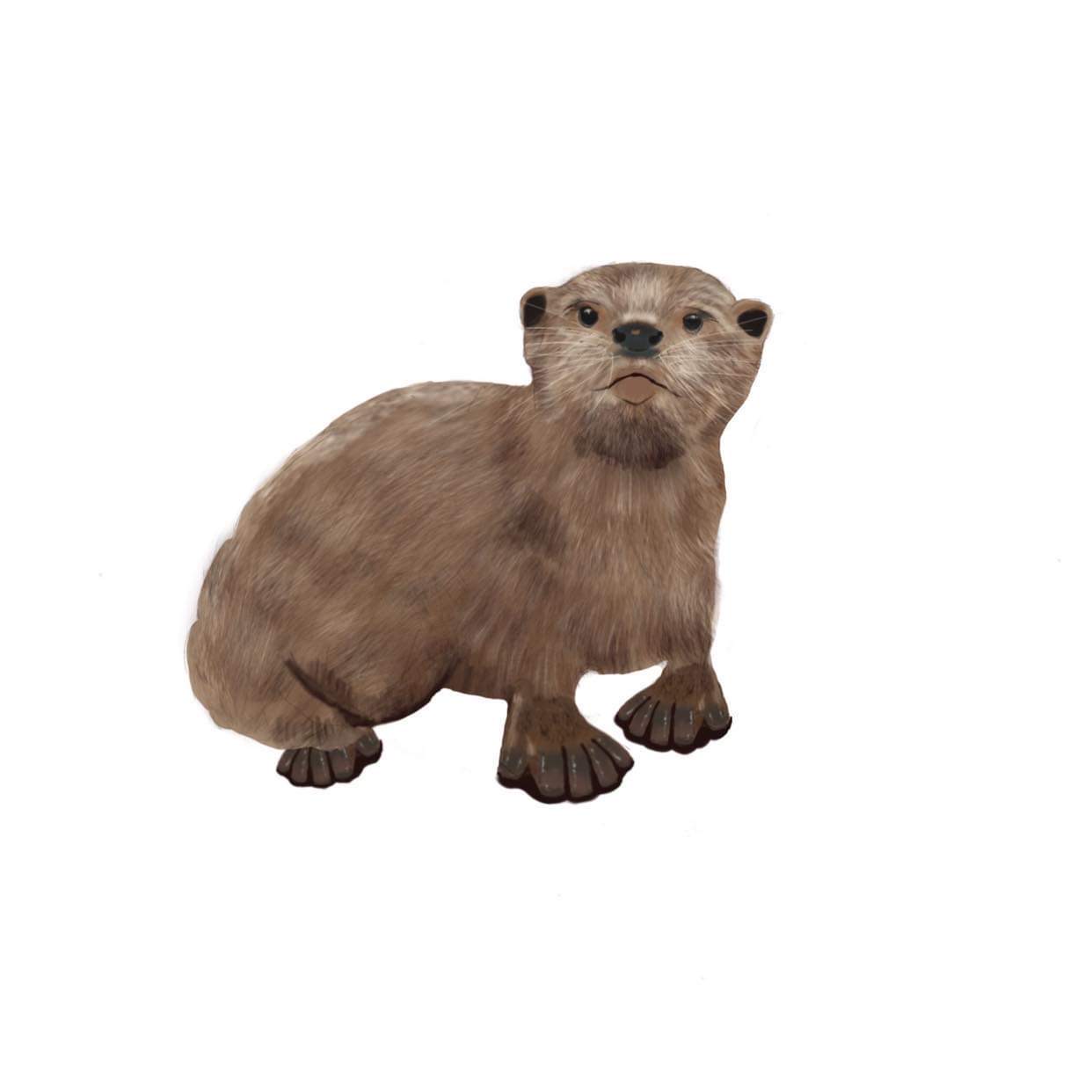 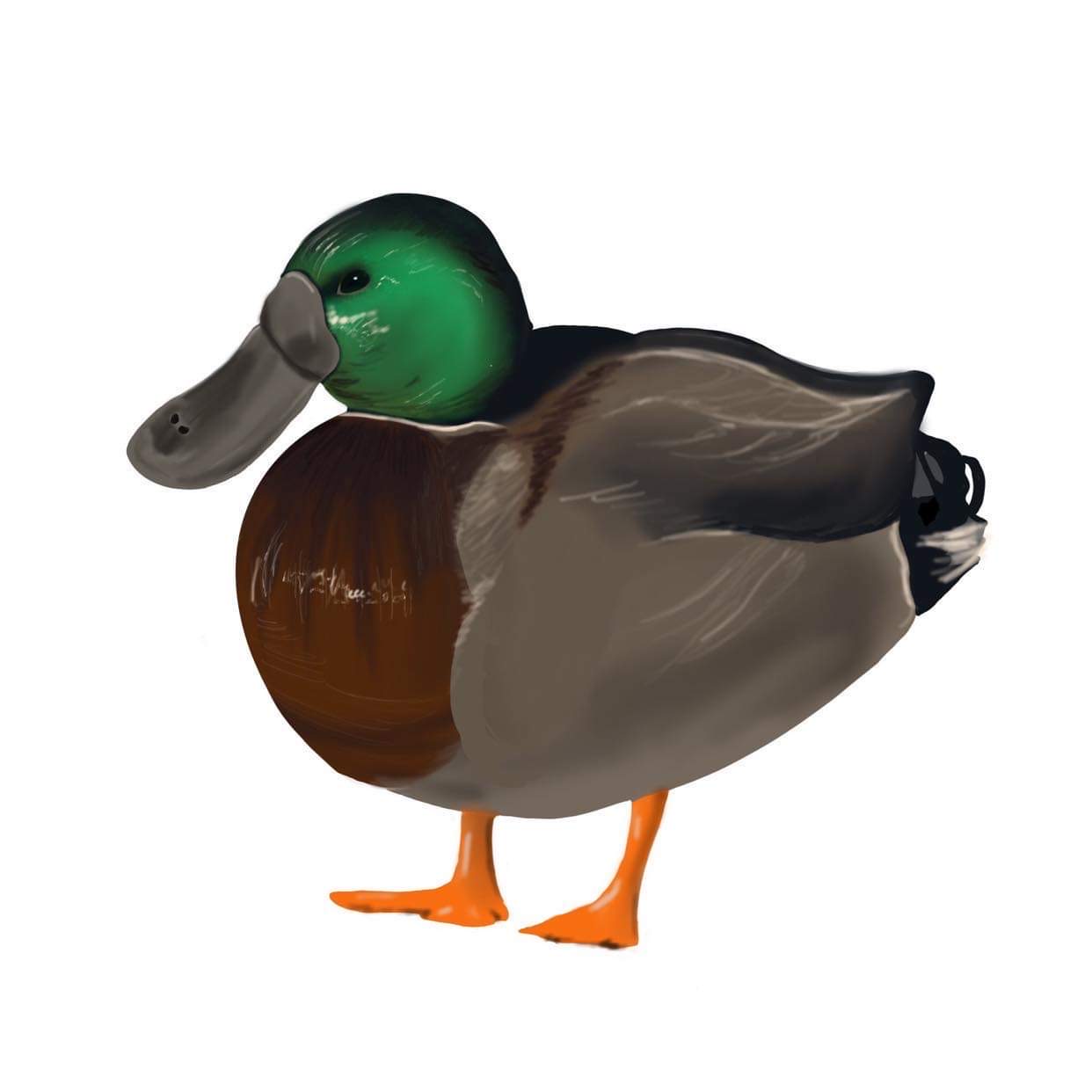 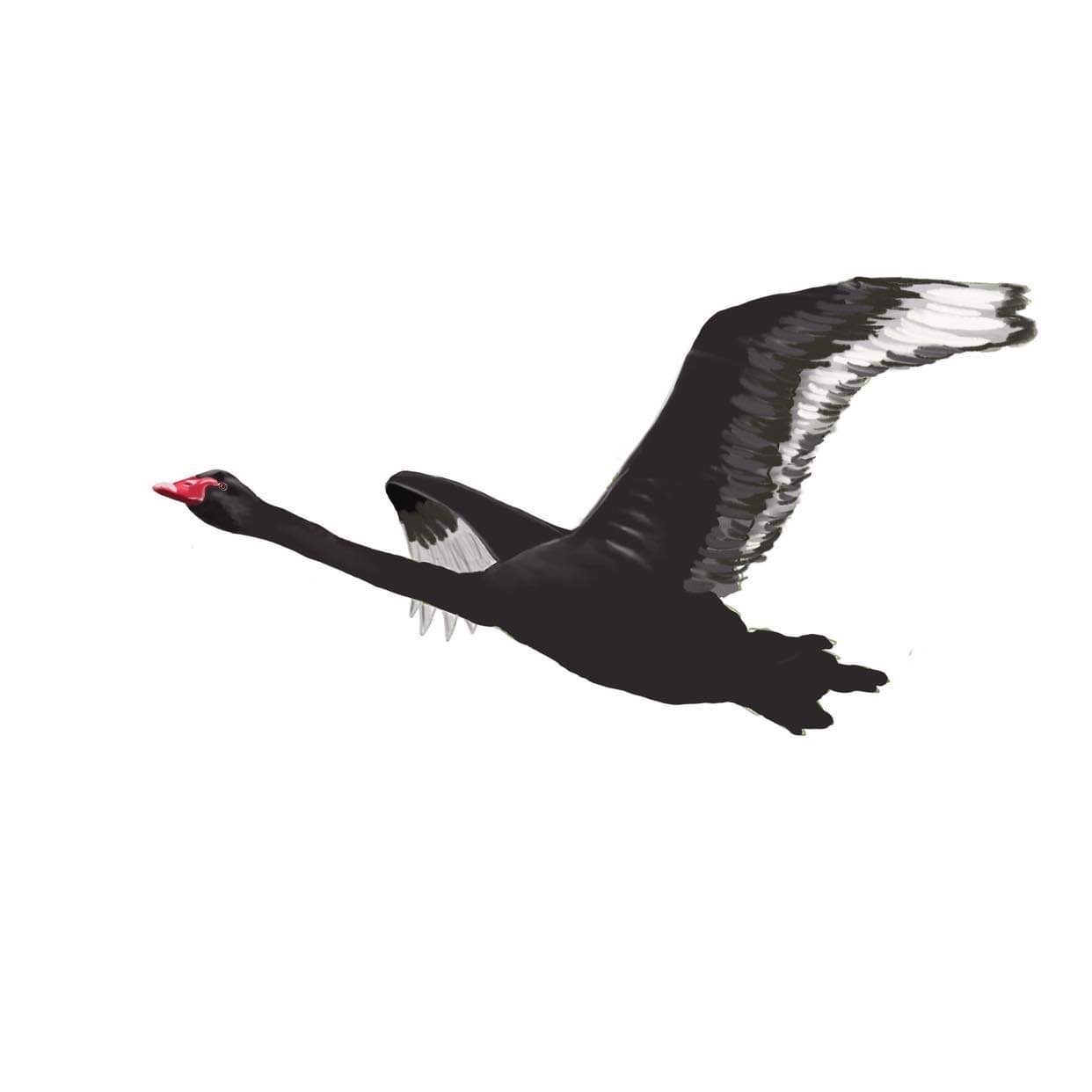 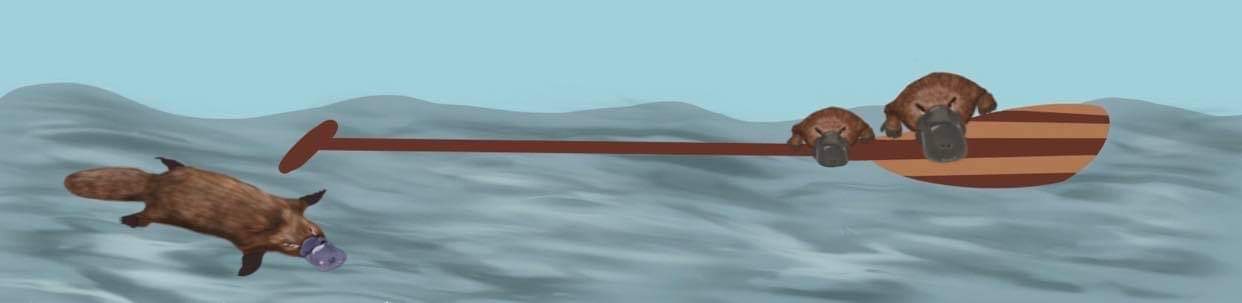 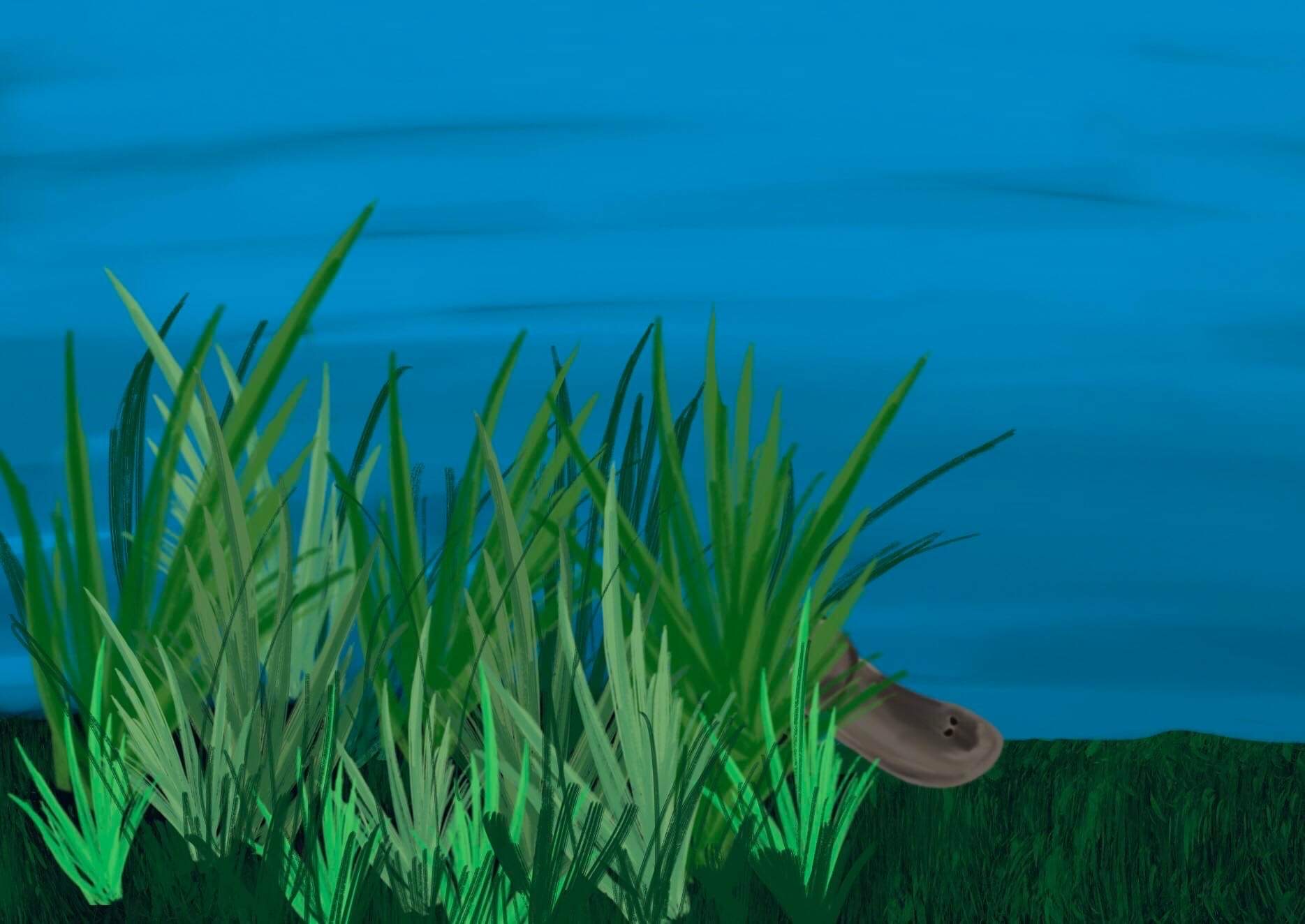 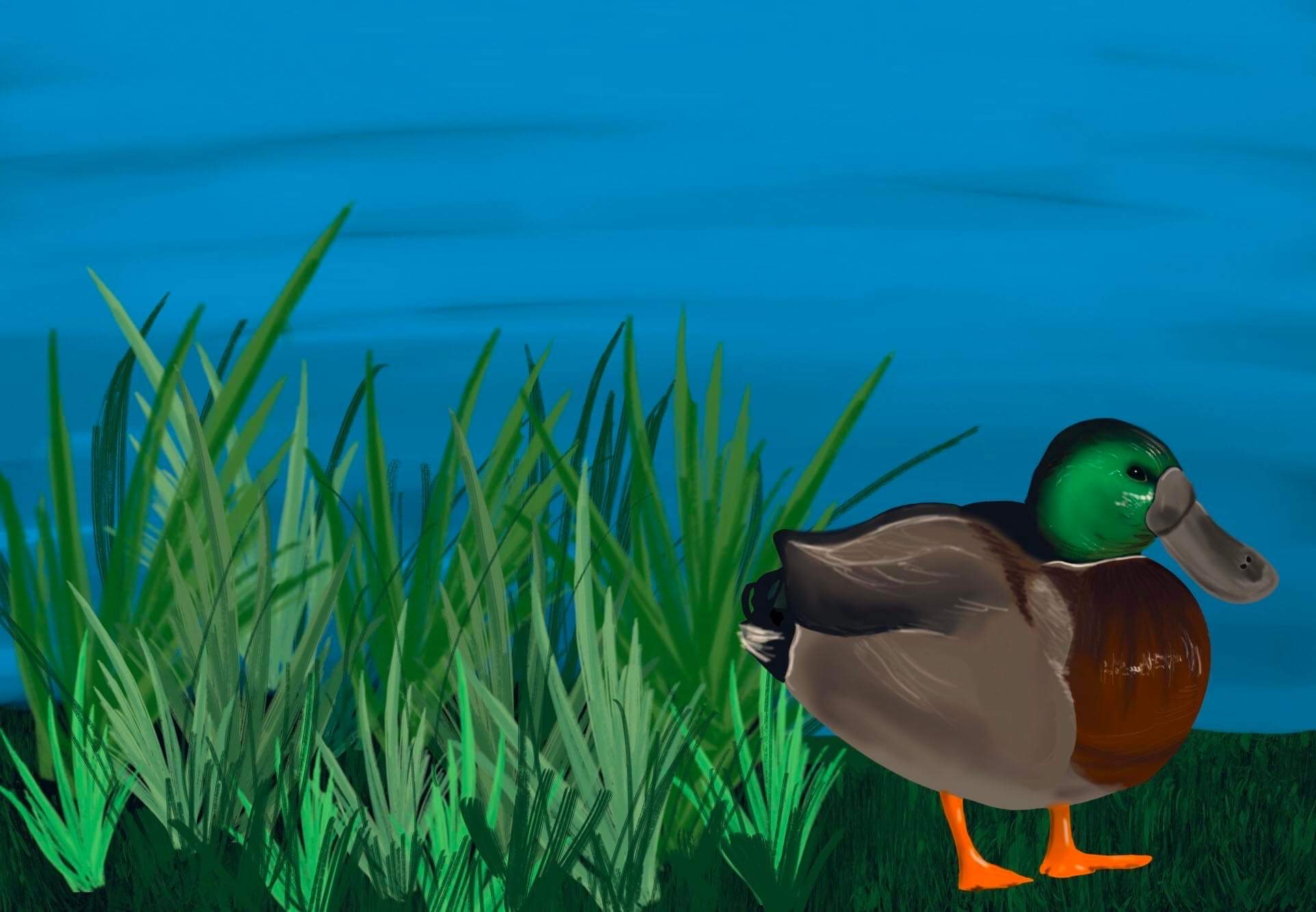 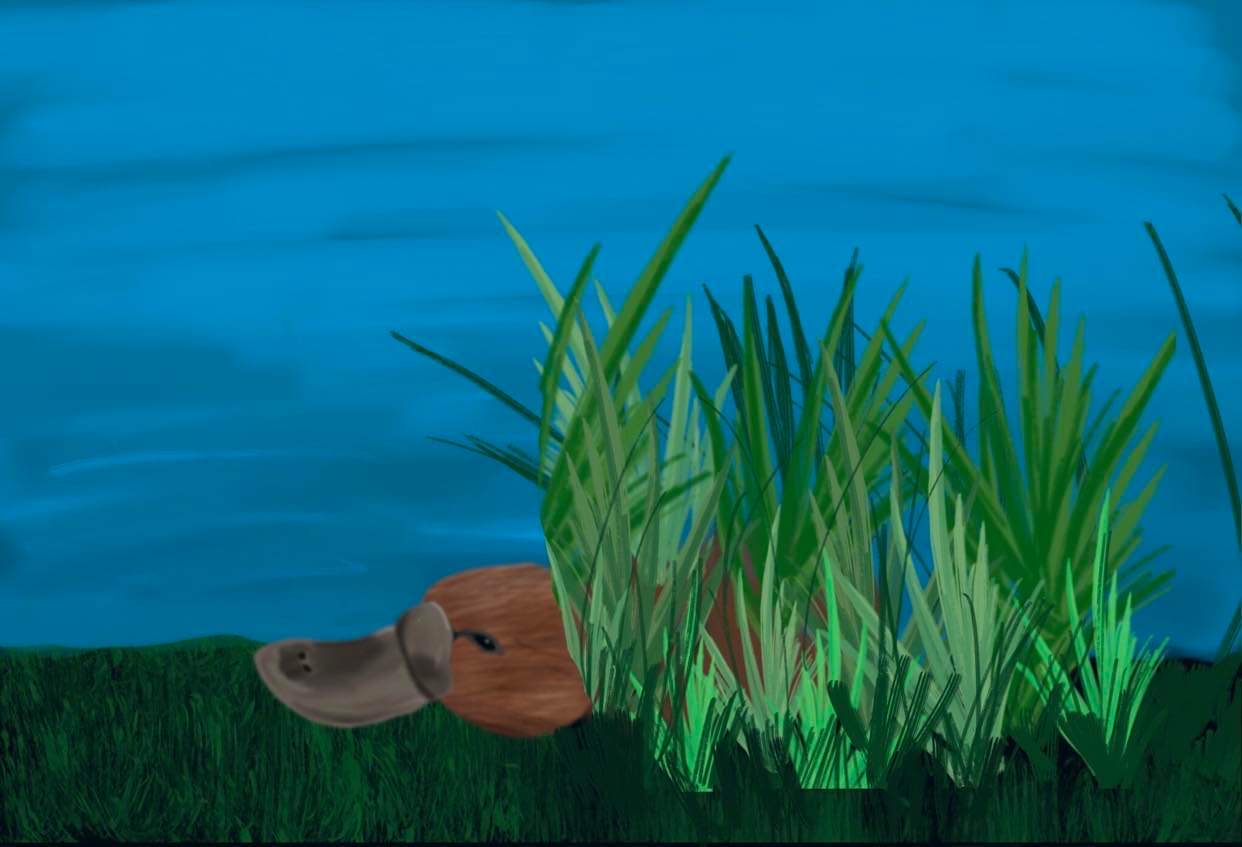 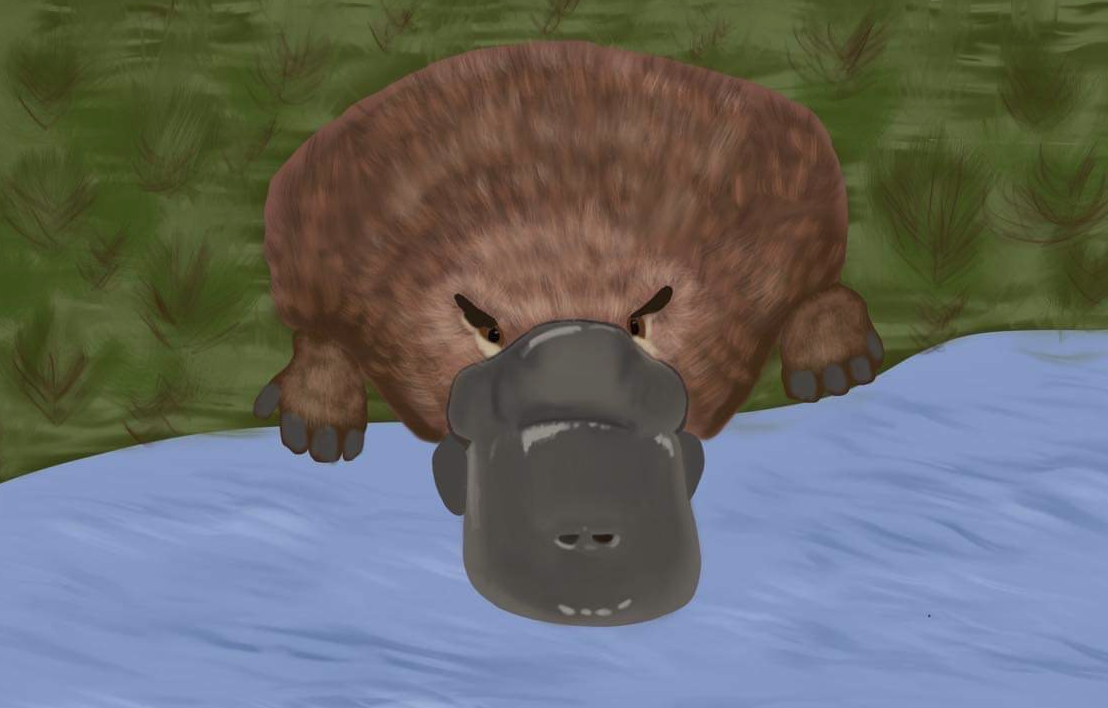 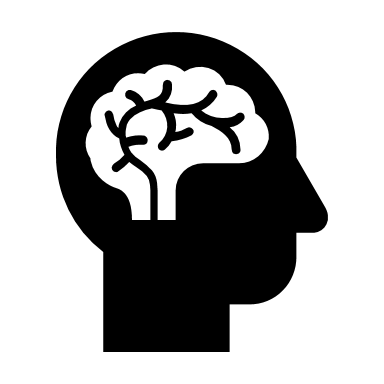 “I don’t want to find a platypus here – if I did I would have to do something about it”
Ostrich Effect
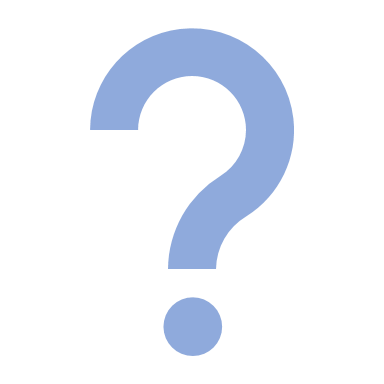 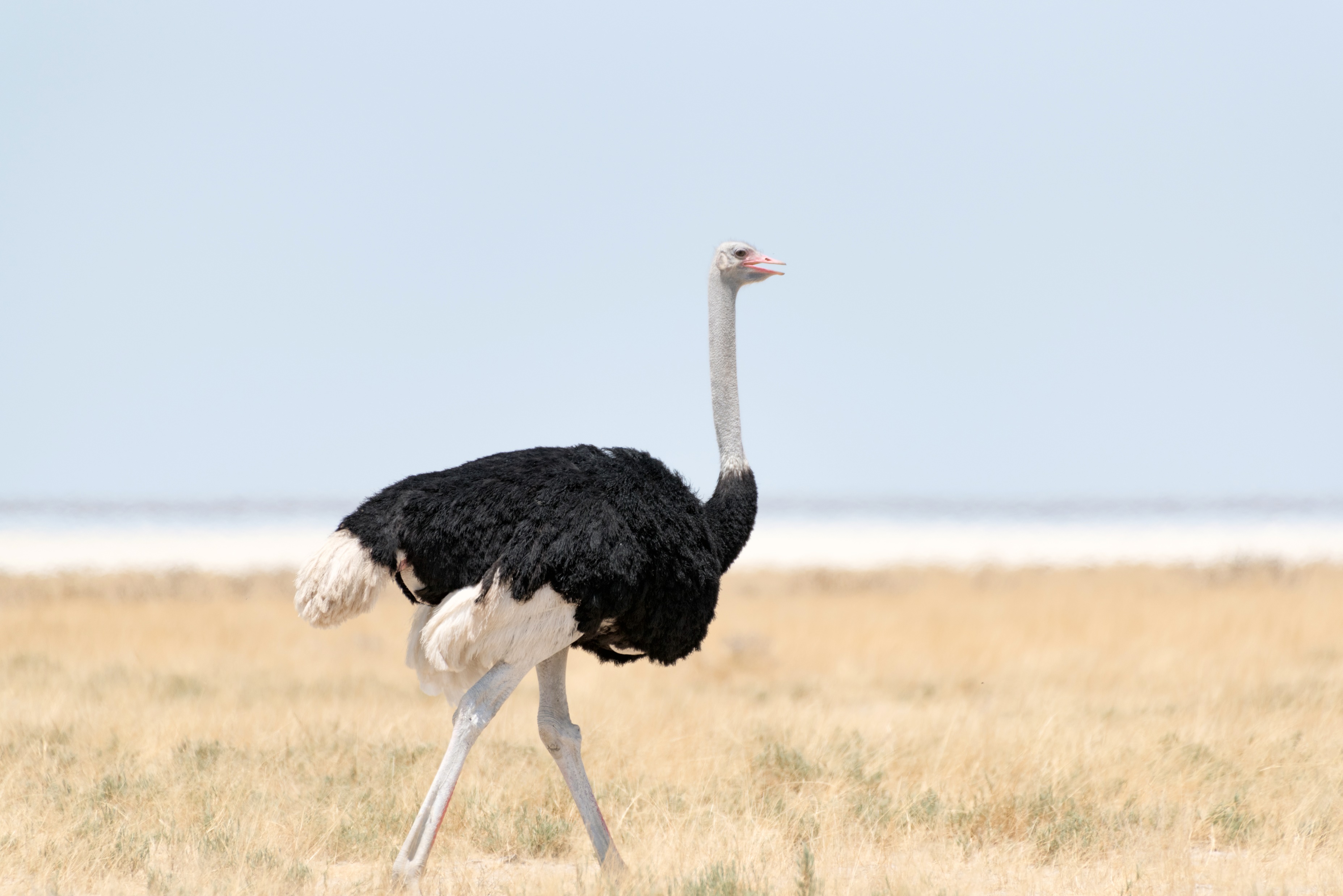 “We don’t have any platypuses here, only beavers, I see their tails all the time”
WYLFIWYF
Confirmation Bias
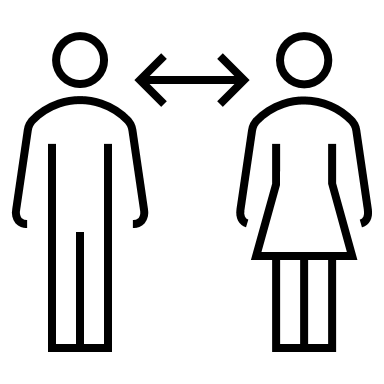 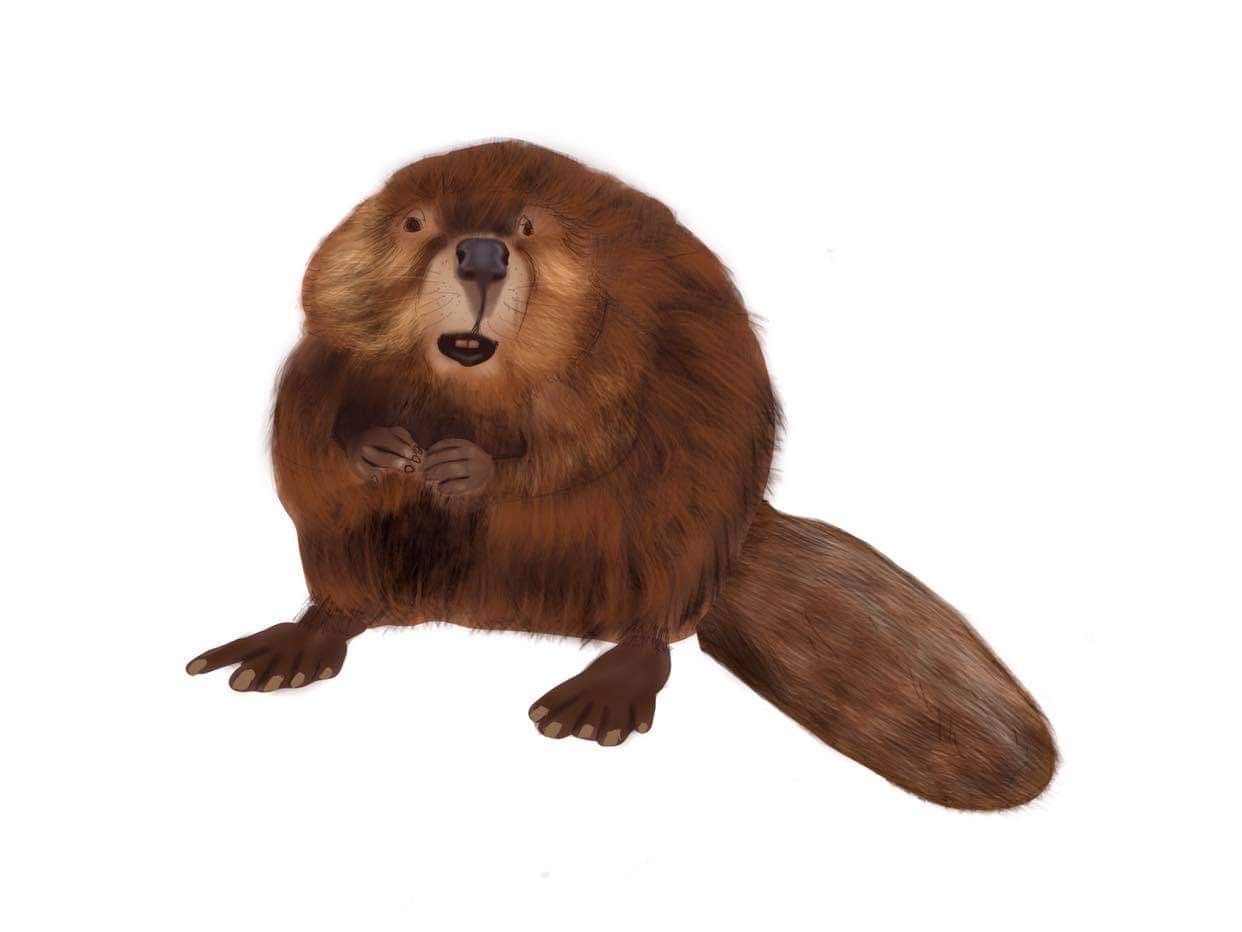 “Platypuses only exist in other places, they are never here”
Anchoring
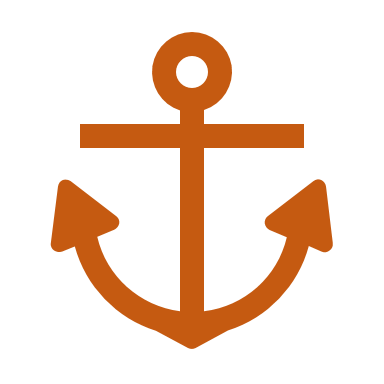 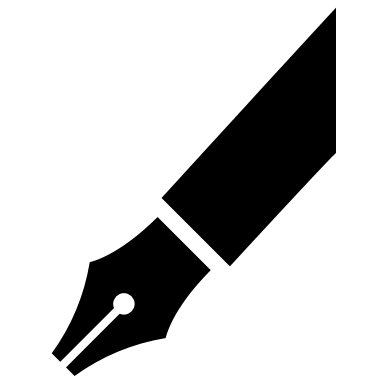 “If we do have a platypus it is nothing to worry about, they are so cute, what harm could they do”
Framing
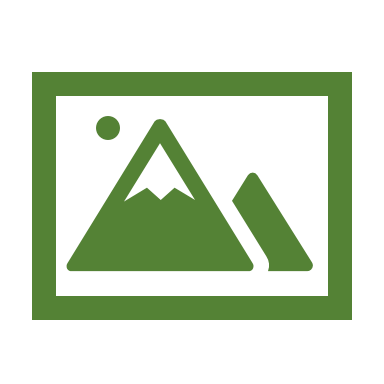 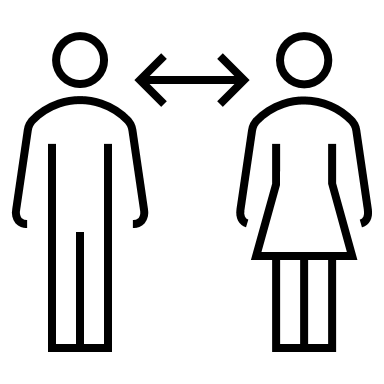 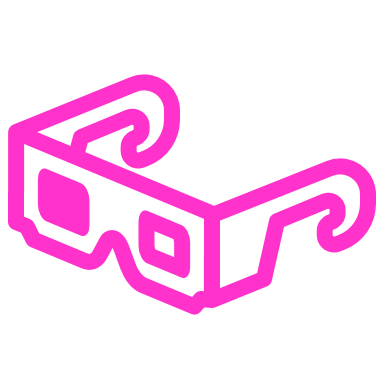 Illusory truth effect
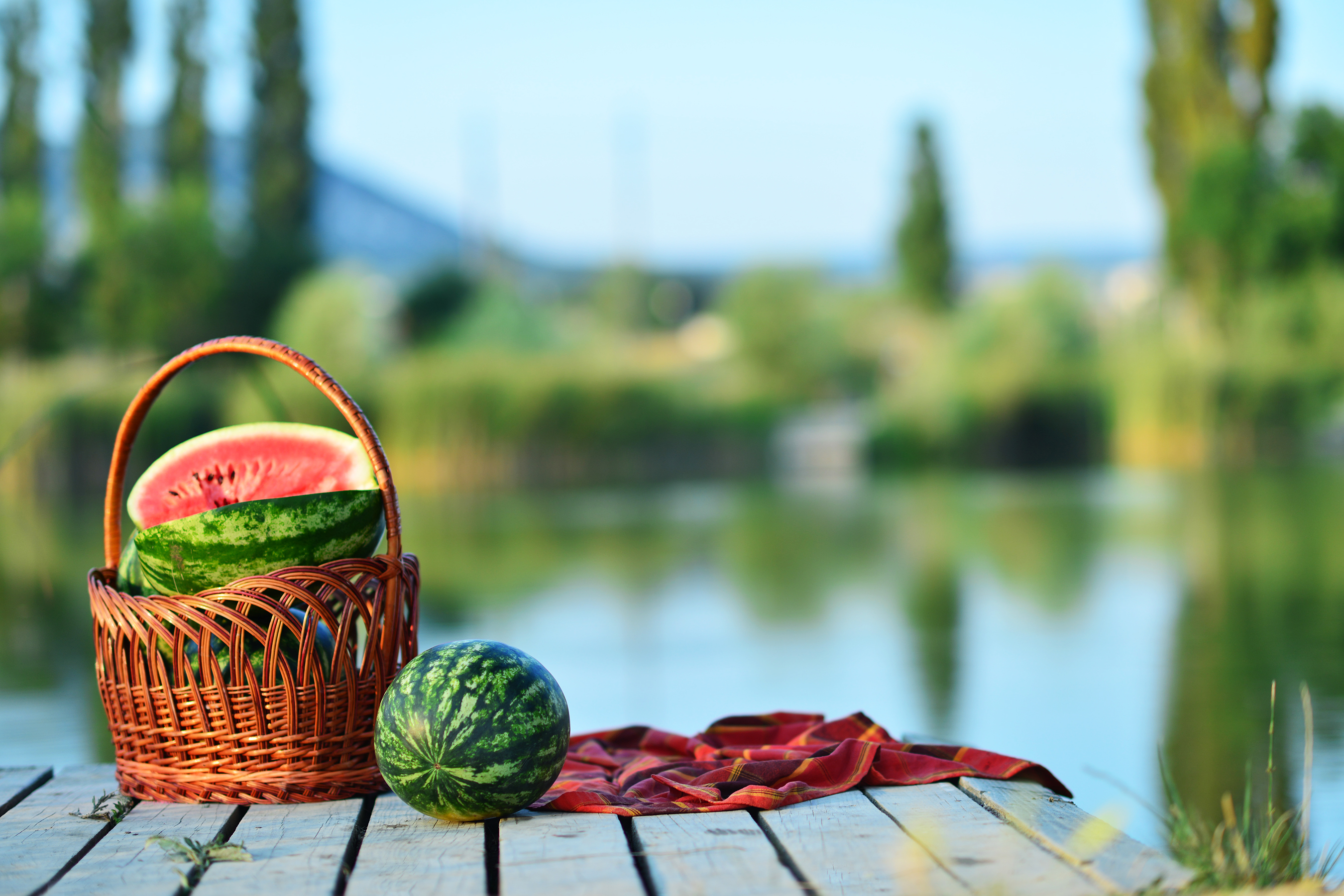 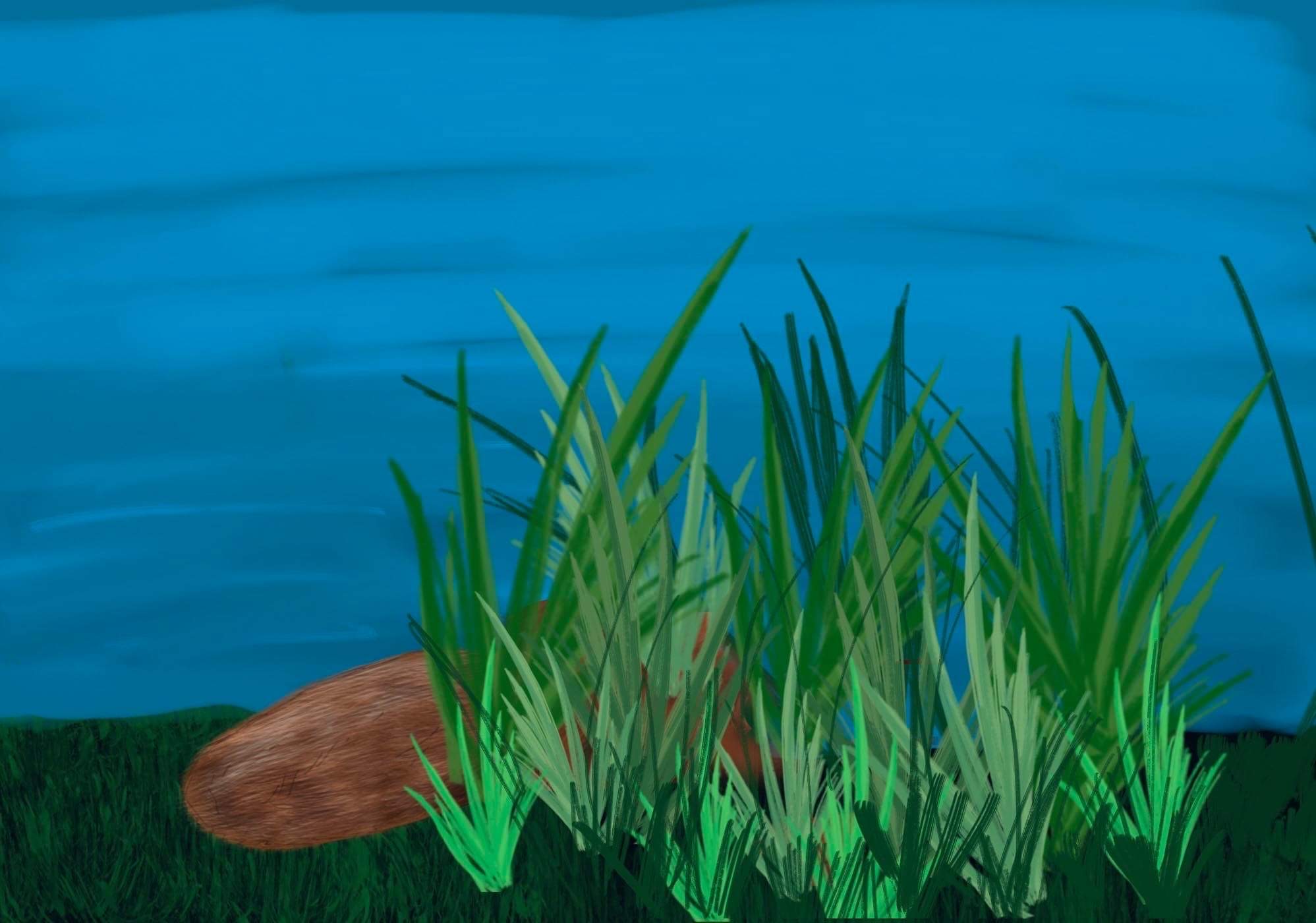 “We see signs of a platypus all the time, but never a whole one, so they are nothing to worry about”
“Everyone here knows about the platypuses and how to manage them”
Curse of knowledge
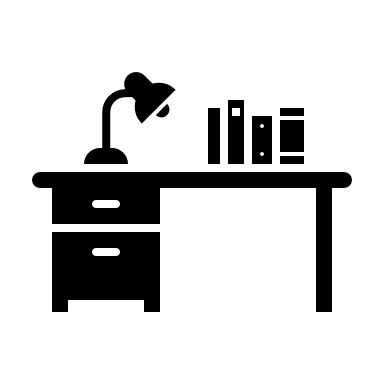 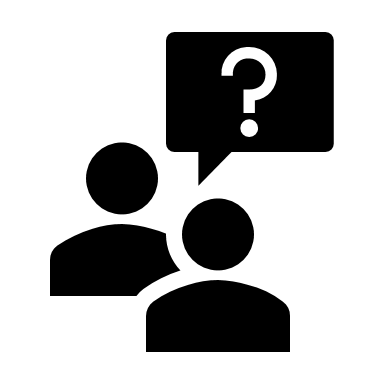 “I have seen some signs of a platypus, but it looks more like a duck to me”
Pareidolia
;-P
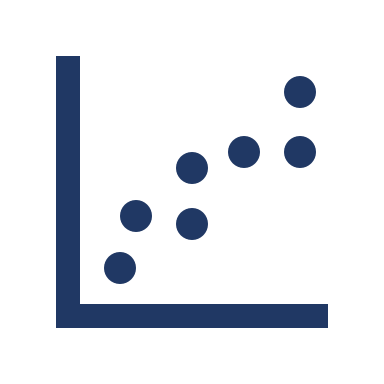 “I have never seen a platypus so I don’t believe they actually exist”
Anecdotal fallacy
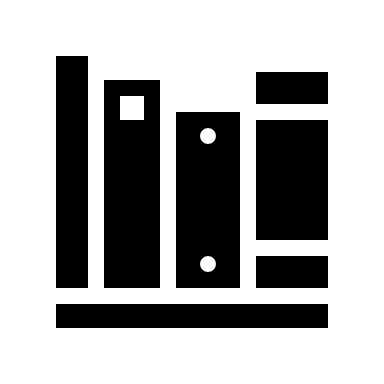 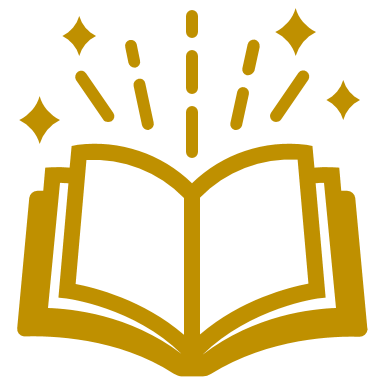 “Platypus are very rare so it is not likely we have any here”
Neglect of probability
%
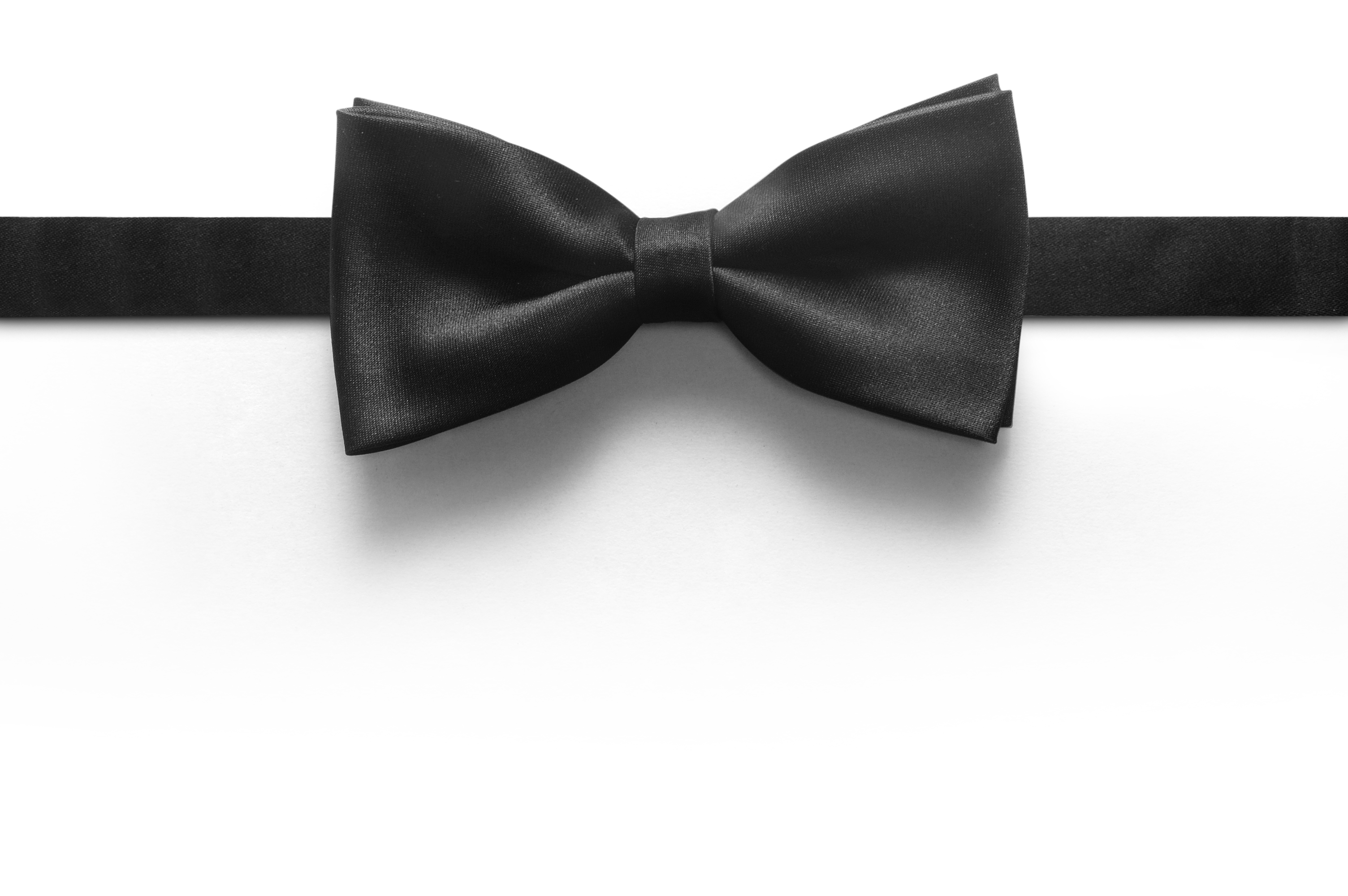 “I keep looking for them in the desert but can’t find any, so we don’t have them”
Information bias
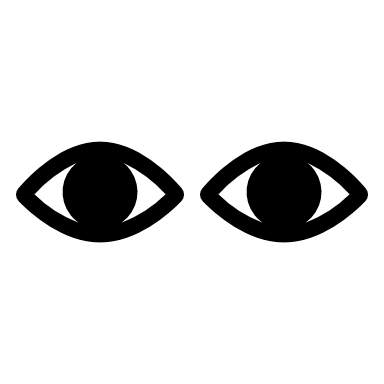 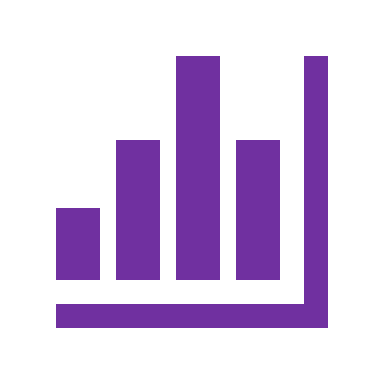 “Even if we have platypuses here, we can manage them”
Illusion of control
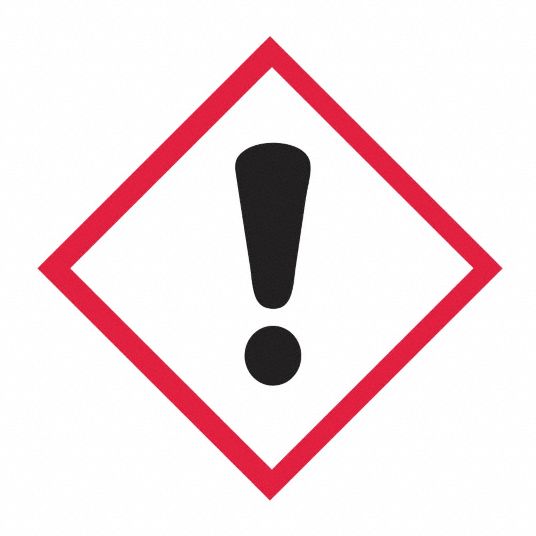 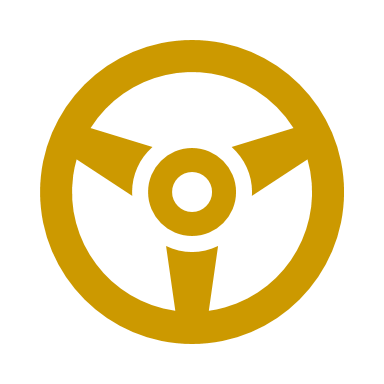 The Platypus Philosophy
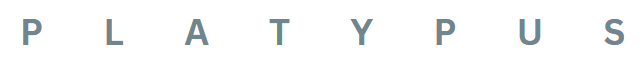 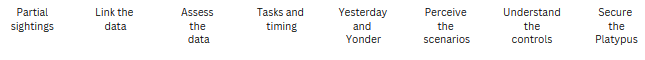 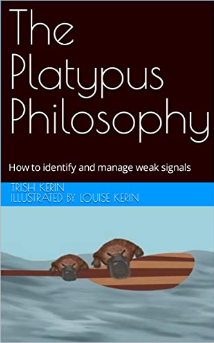 The input
The analysis
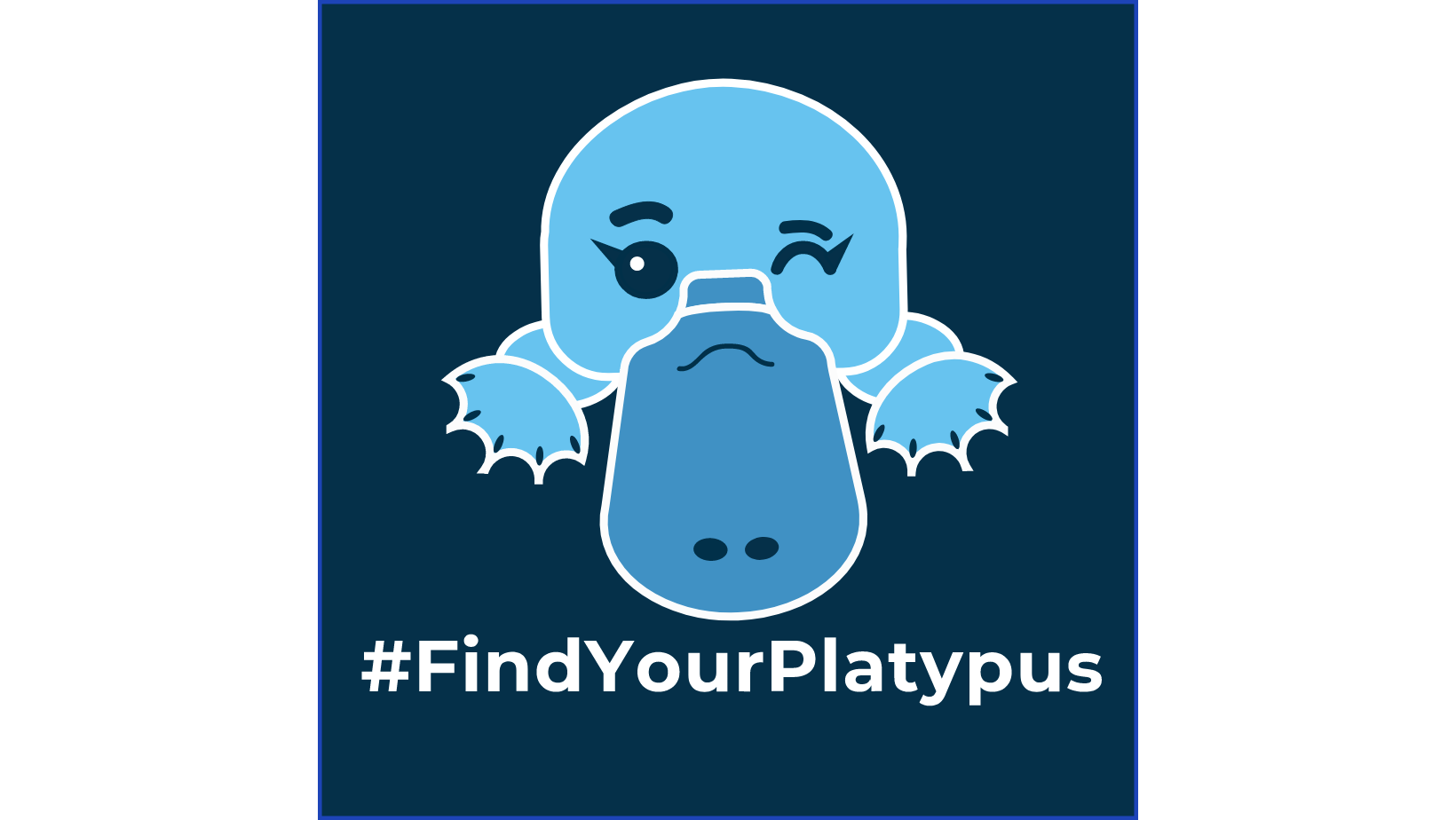 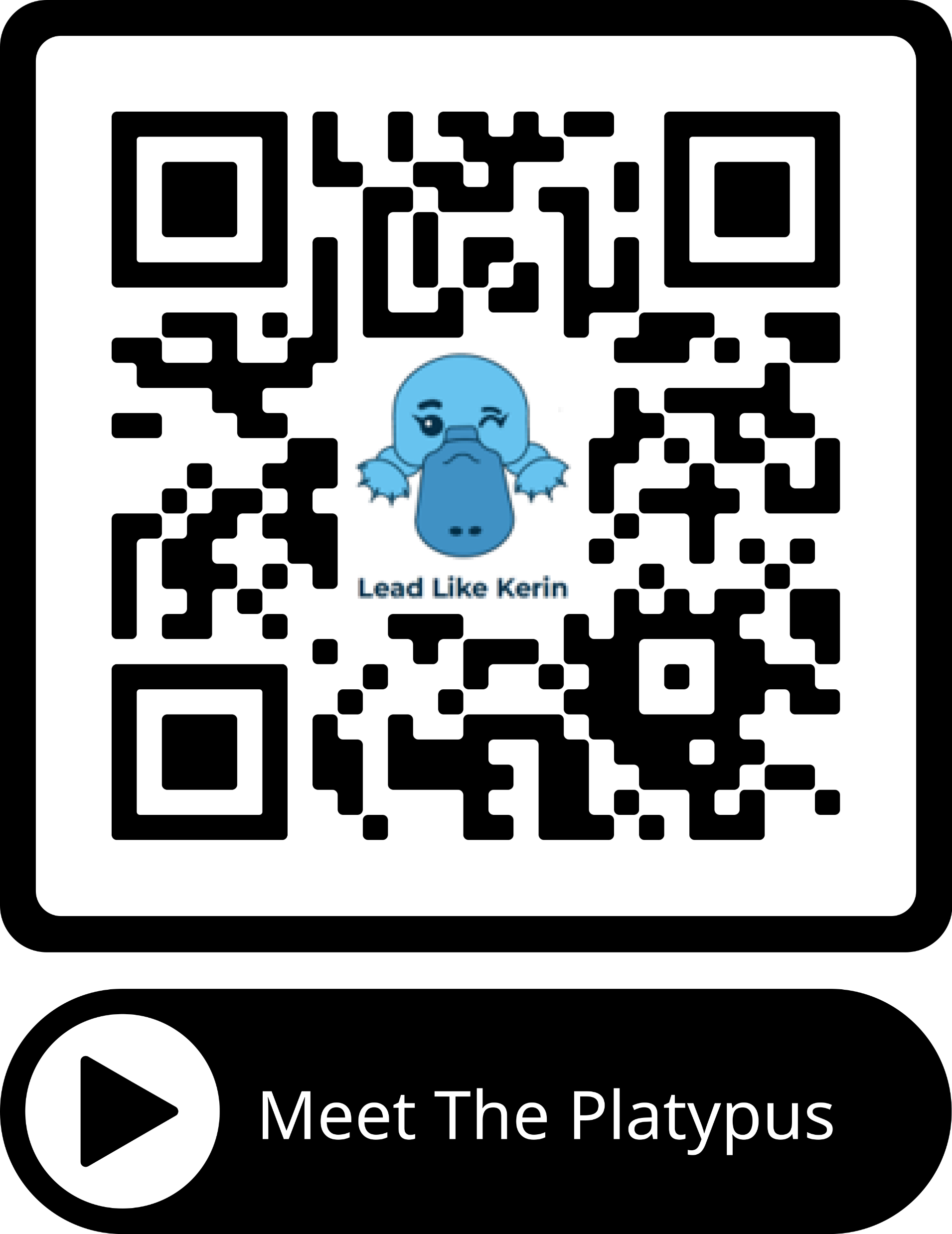 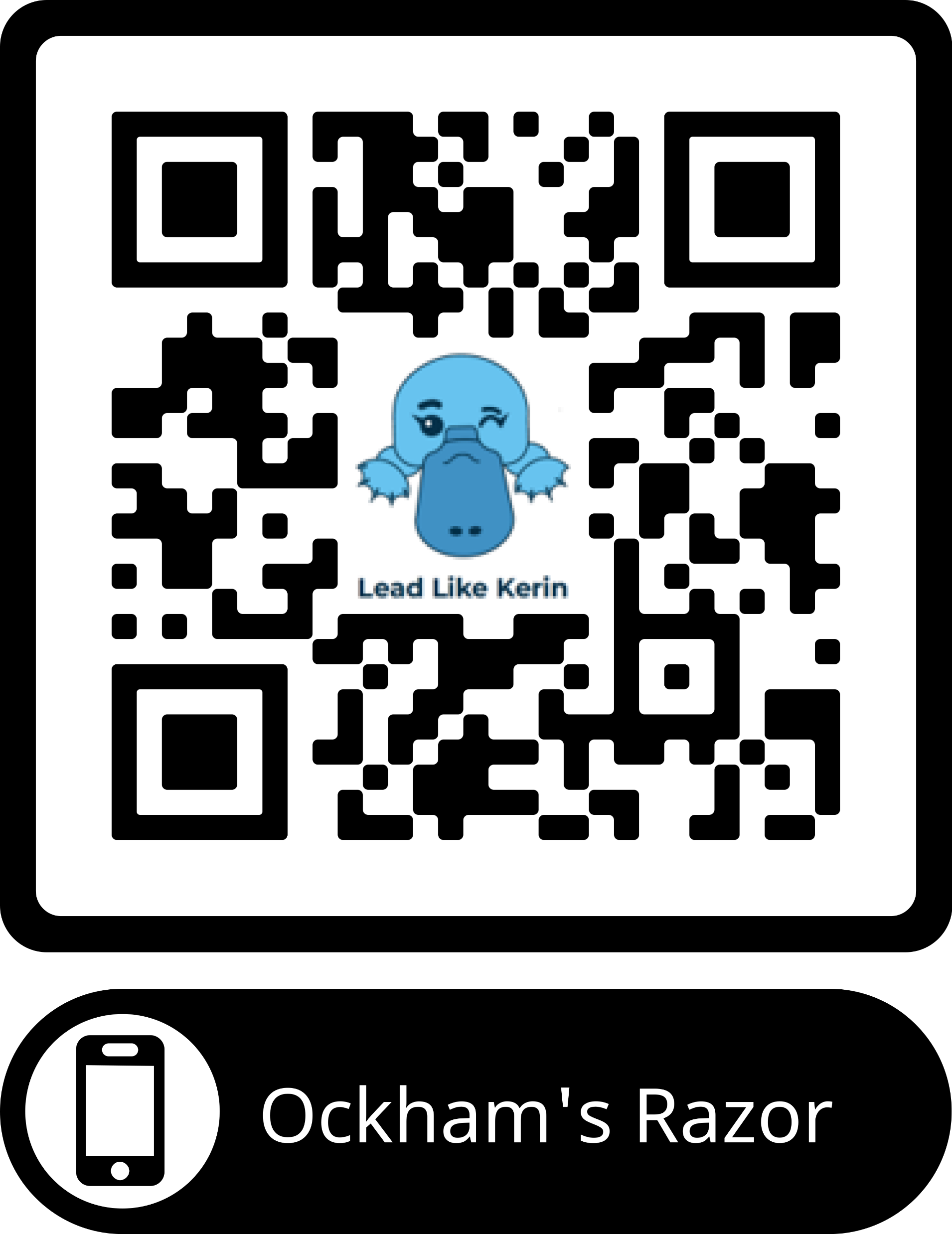 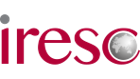 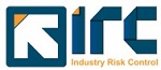 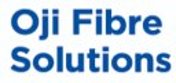 What is the IChemE Safety Centre?
Current Operating and Industry Partners
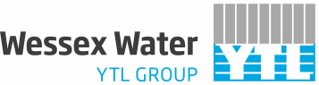 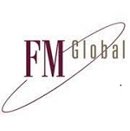 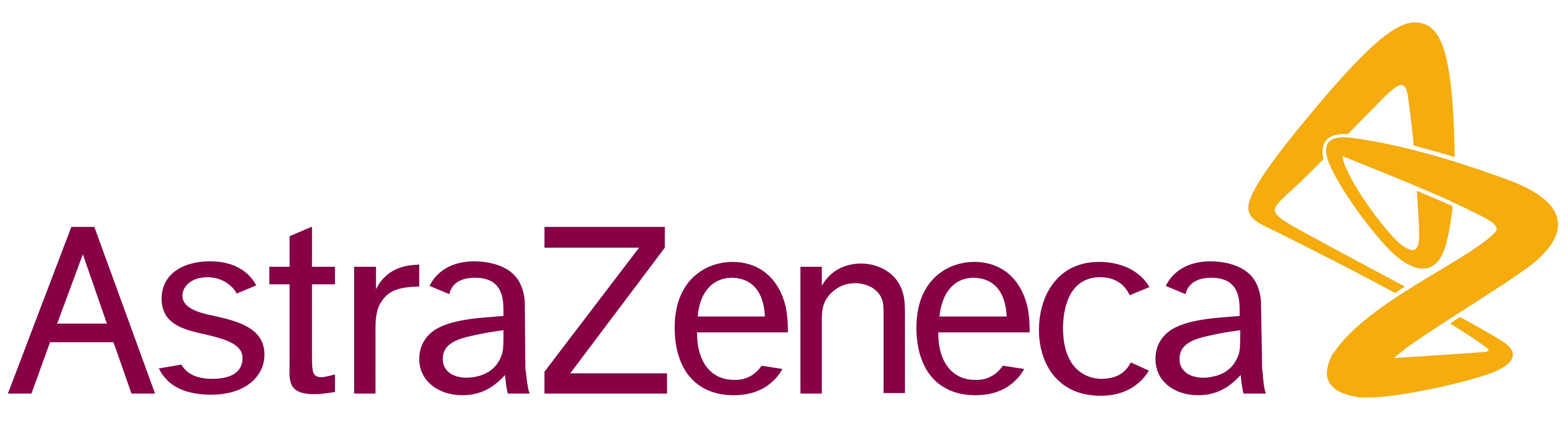 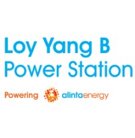 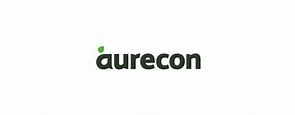 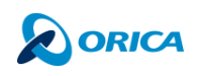 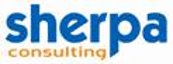 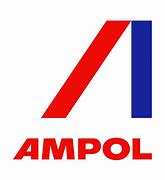 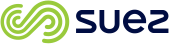 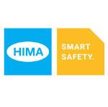 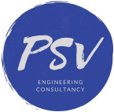 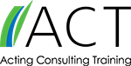 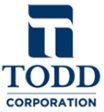 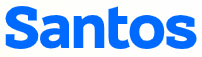 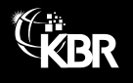 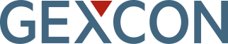 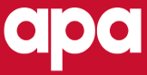 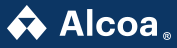 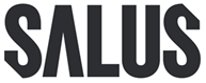 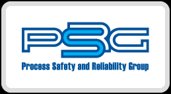 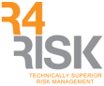 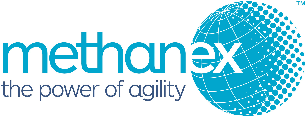 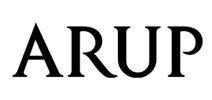 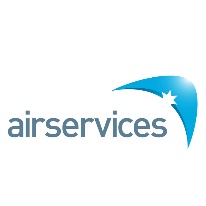 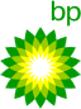 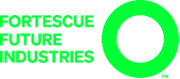 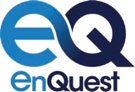 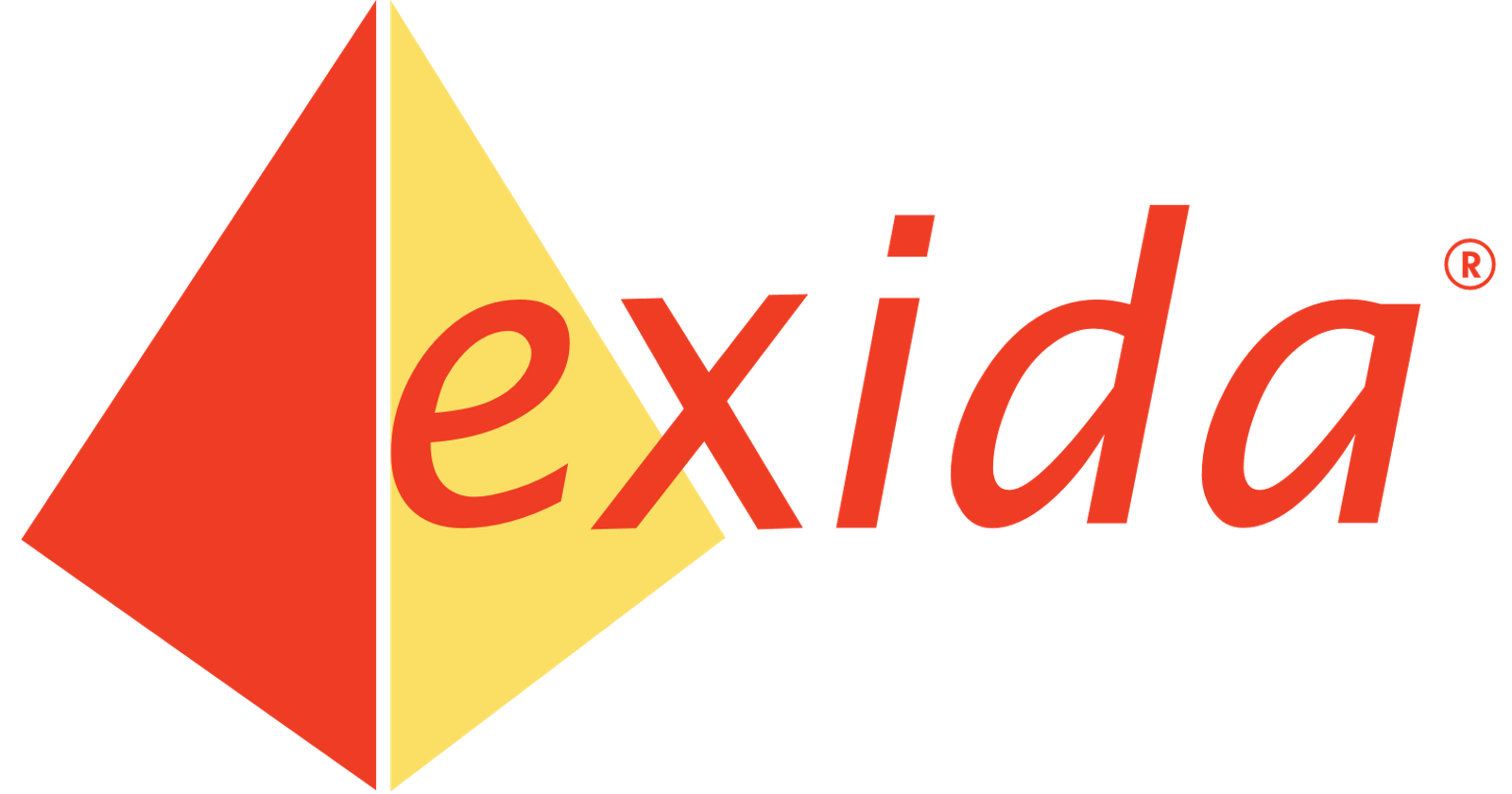 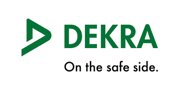 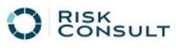 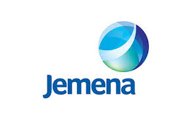 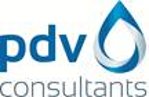 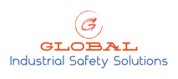 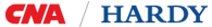 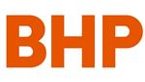 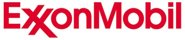 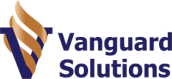 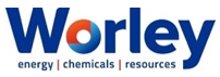 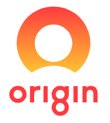 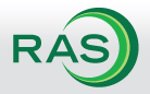 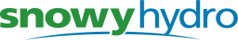 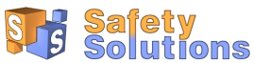 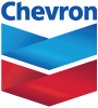 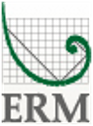 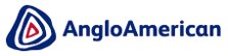 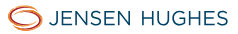 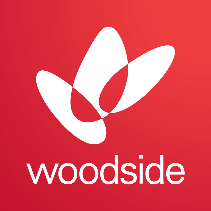 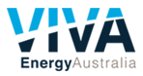 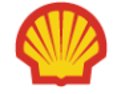 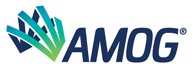 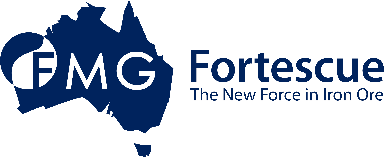 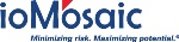 Current supporting partners and collaborators
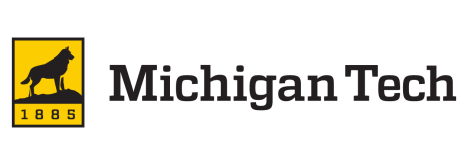 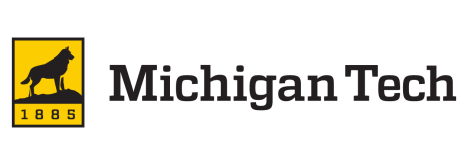 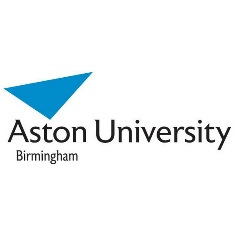 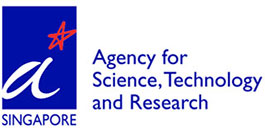 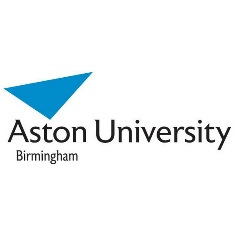 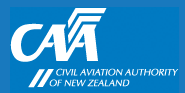 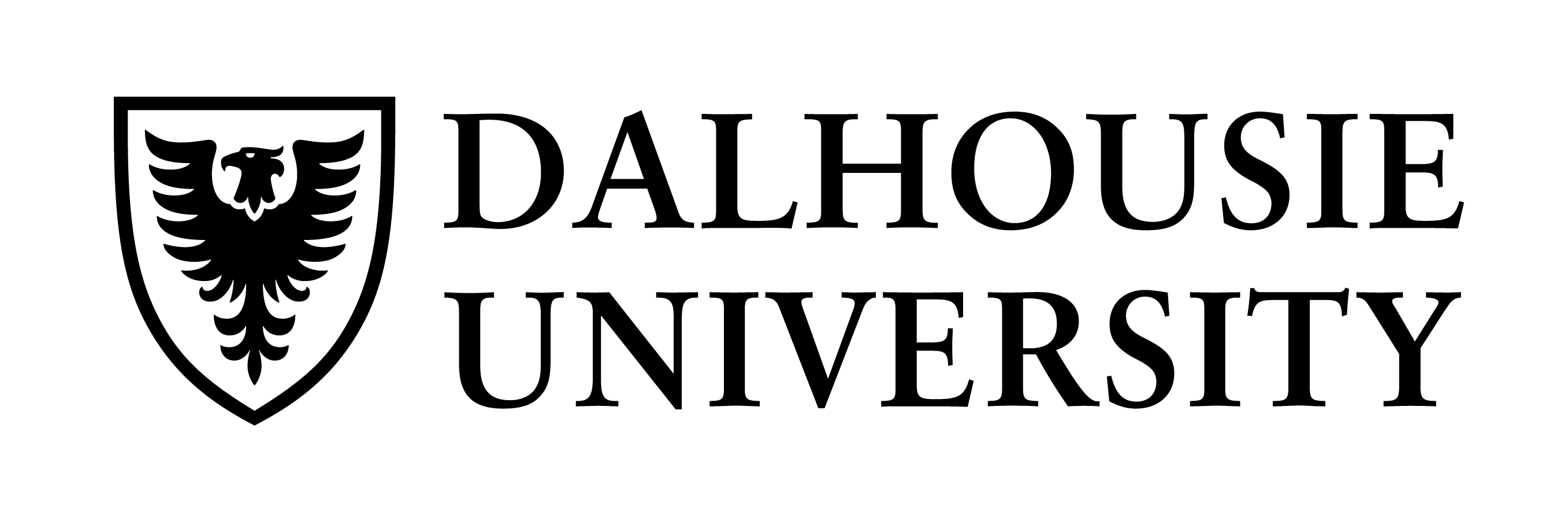 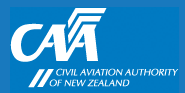 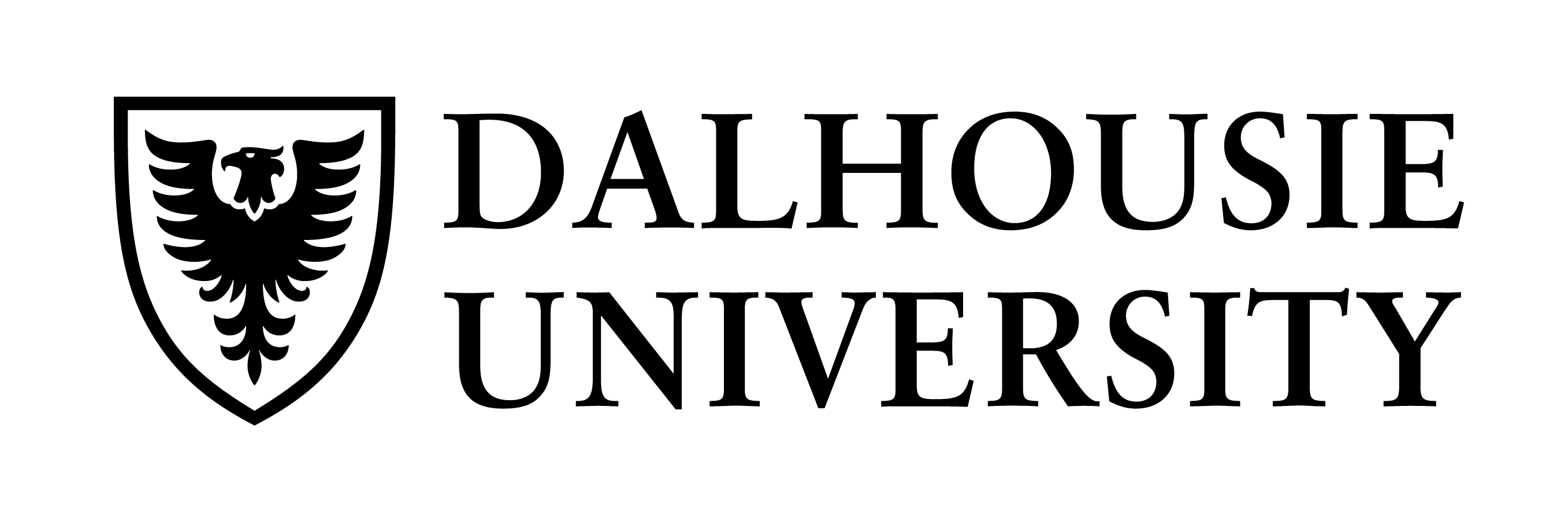 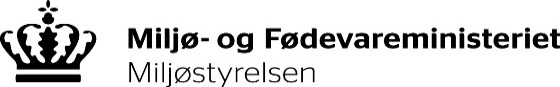 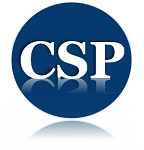 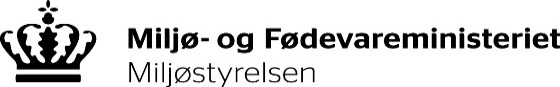 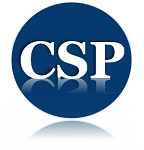 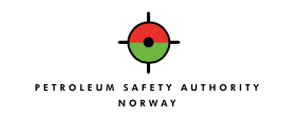 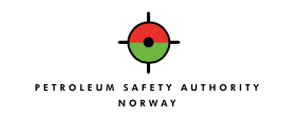 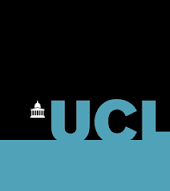 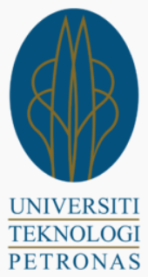 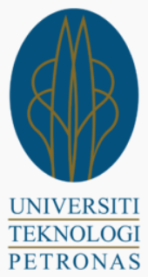 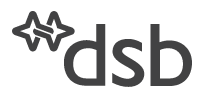 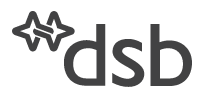 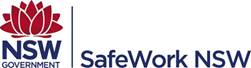 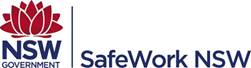 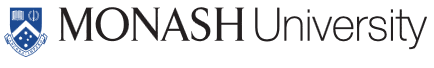 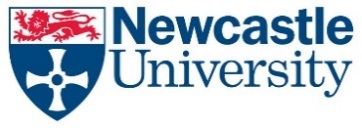 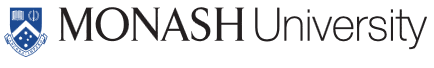 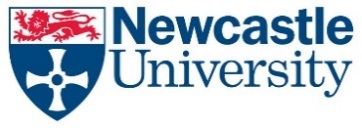 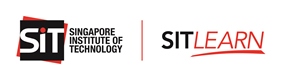 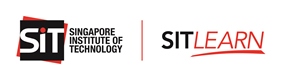 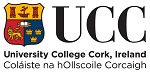 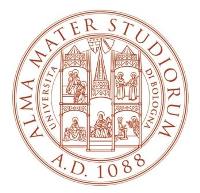 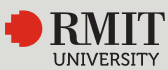 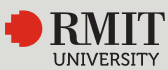 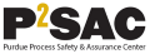 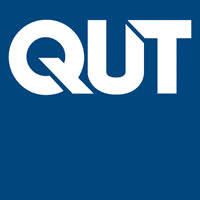 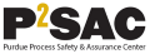 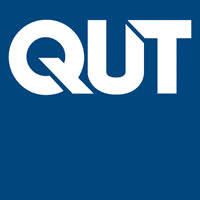 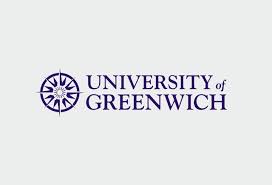 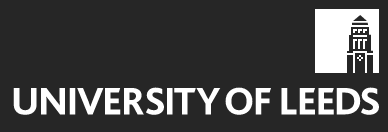 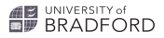 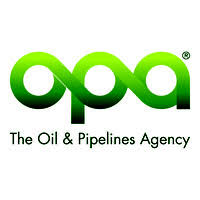 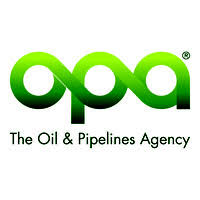 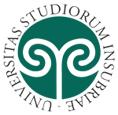 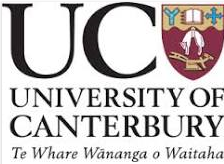 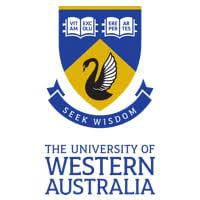 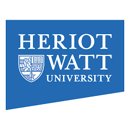 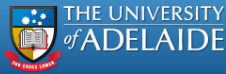 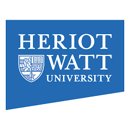 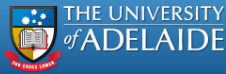 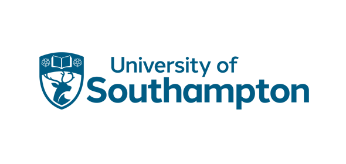 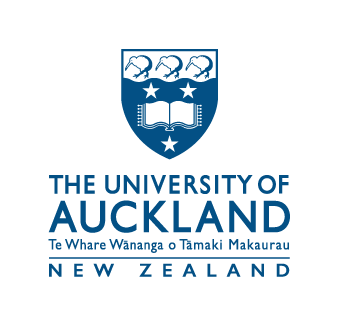 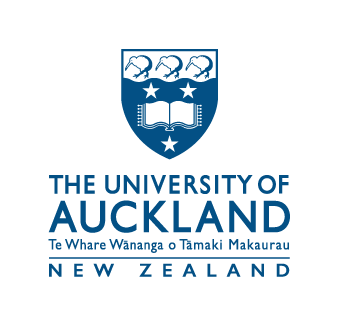 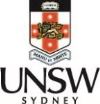 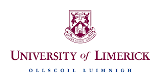 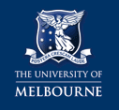 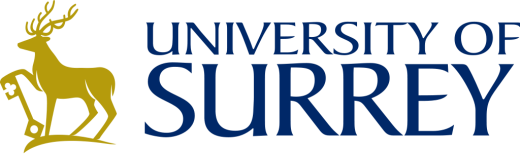 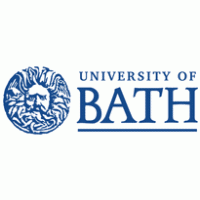 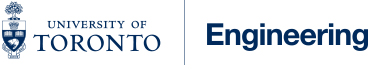 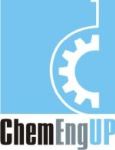 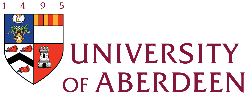 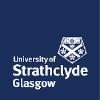 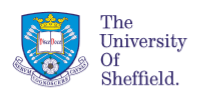 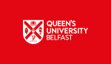 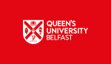 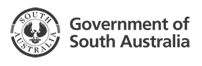 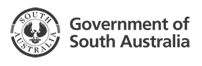 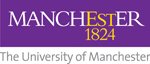 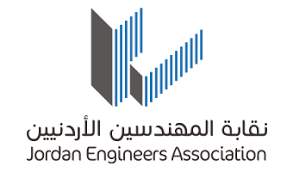 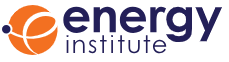 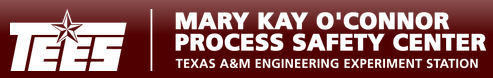 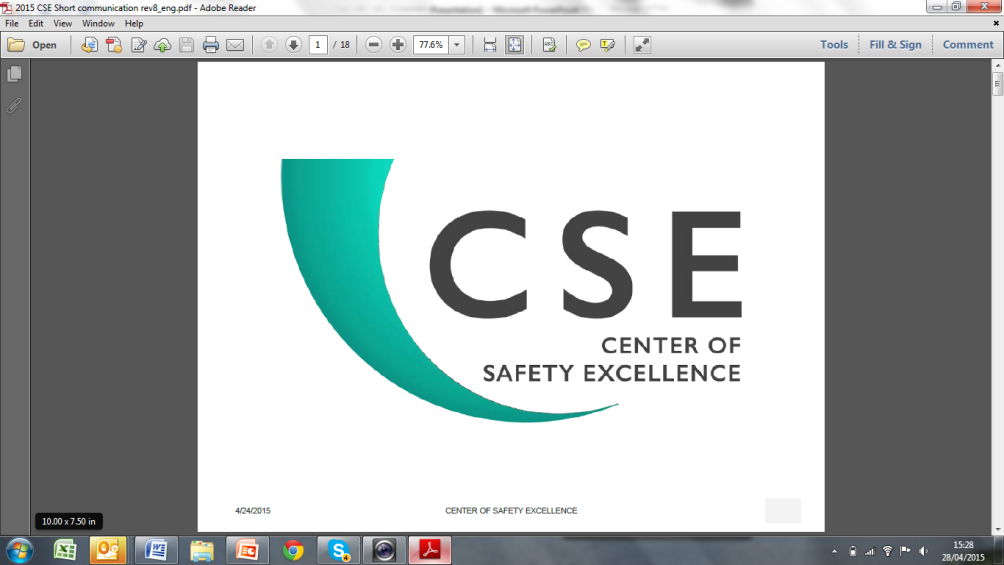 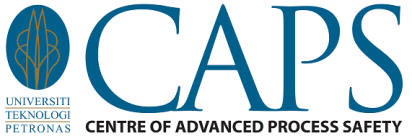 Questions/Contact
Trish Kerin, CEng, FIChemE, FIEAust
Professional Process Safety Engineer, MLdrshp
Superstar of STEM 2023/24
Director IChemE Safety Centre
Email: tkerin@icheme.org, leadlikekerin@gmail.com
Phone: +61 408 925 536
Web: www.ichemesafetycentre.org
www.leadlikekerin.com
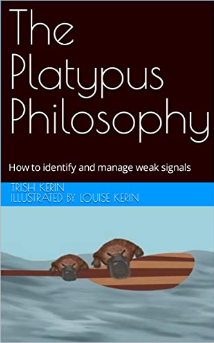 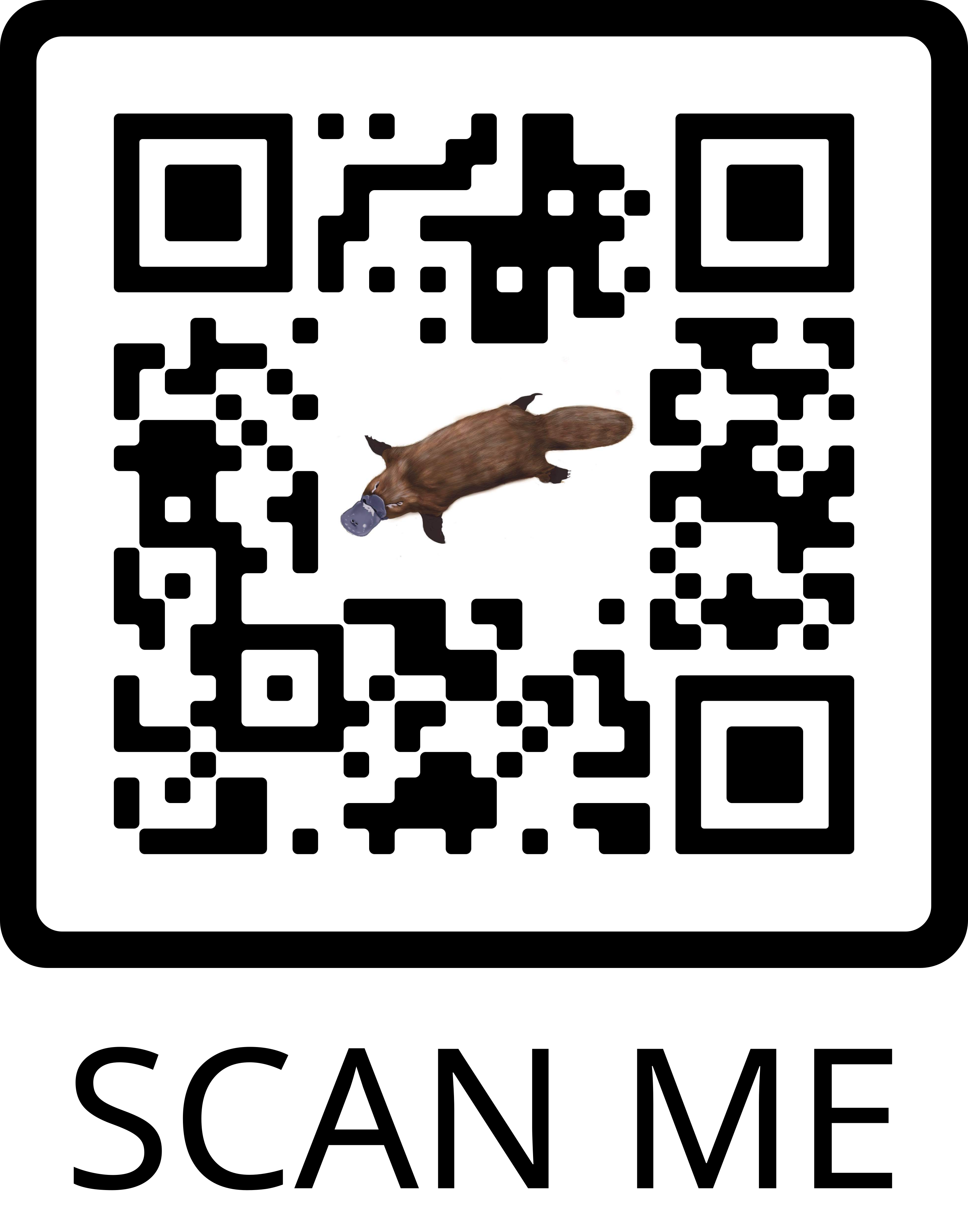 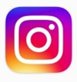 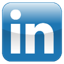 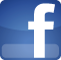 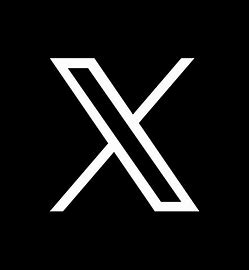 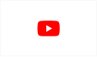